Welcome
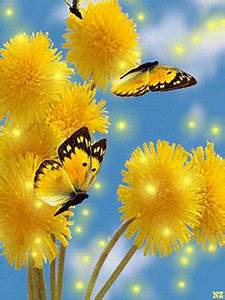 Teacher’s Identity
Sultan Ahmed Miazi
Assistant teacher
Balia Kajir Bazar D.N. Dakhil Madrasah,
Chandpur .
Mob-01817106106.
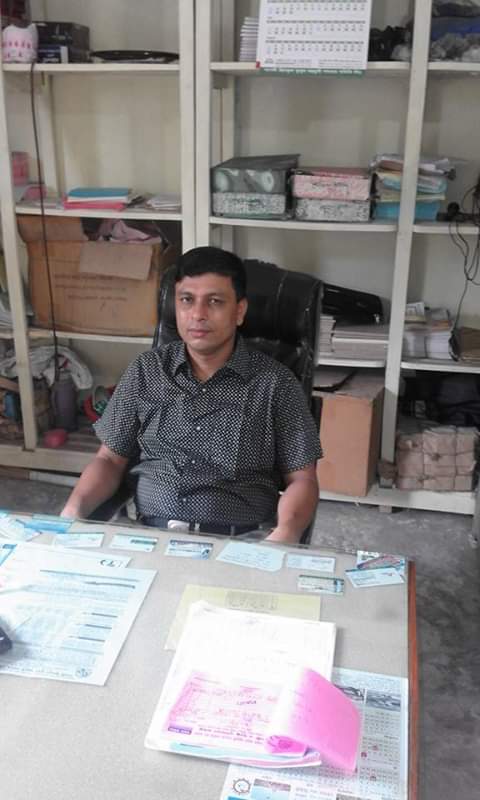 Lesson Identity
Class-Seven
English 1st  paper
Unit-6,Lesson-5
Time -40 minutes.
Learning Outcomes
The Students will be able to-
say about a train journey.
make a list of some new words.
write a dialogue.
Travelling by train ( 2)
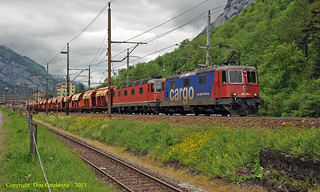 What do you see in the picture?
Vocabulary
Departure
N
Go away
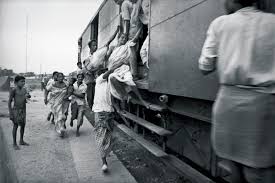 It is the time of the departure of the train.
Empty
Adj
Vacant
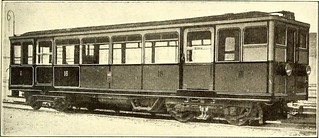 The compartment of the train is empty.
Print out
To produce a composed copy
Adj
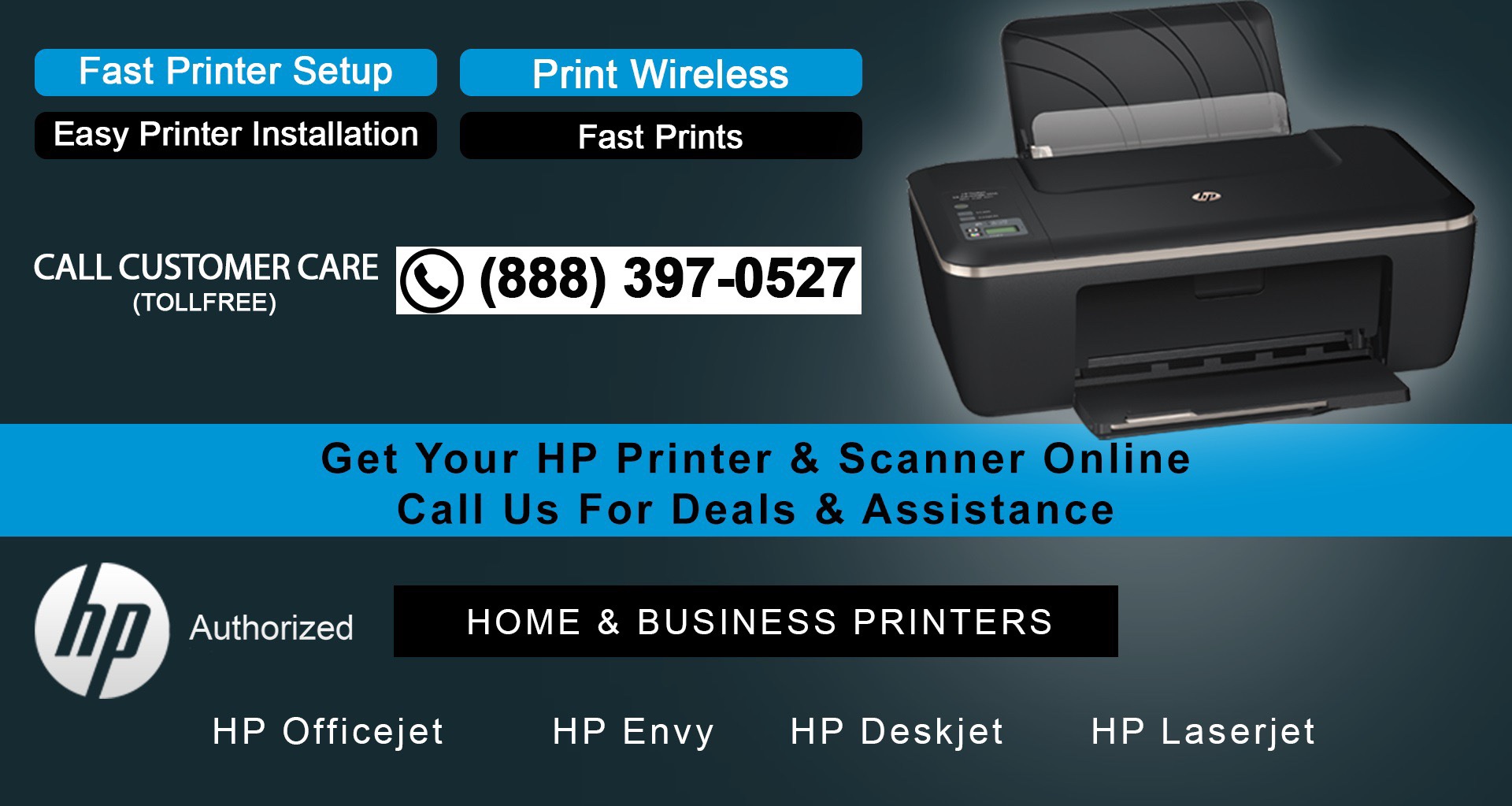 We use this machine for print out.
Compartment
N
Room of a train
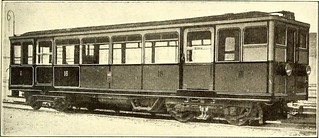 This is a rail –compartment.
Model Reading
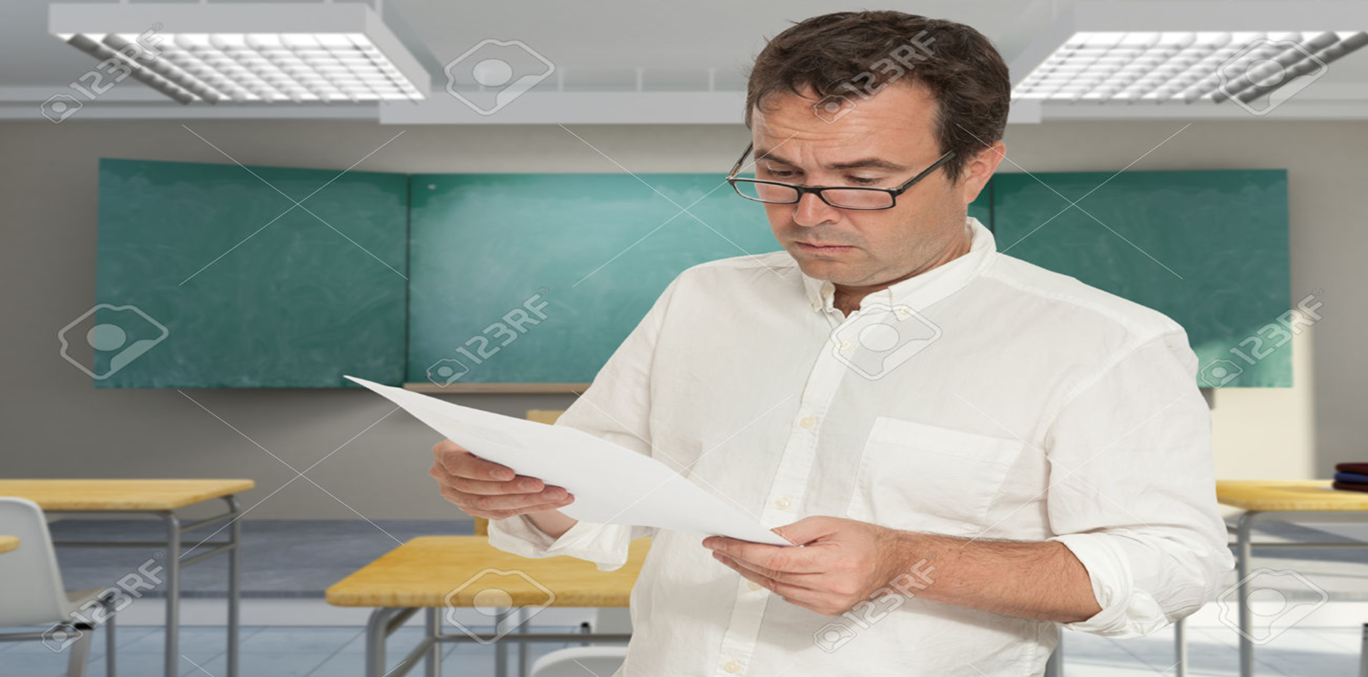 Pair Work
Match the words with similar words.

Departure                                        Empty

Similar                                             Start

Vacant                                             go away

Begin                                              Sight

Scene                                            Same as
Silent reading
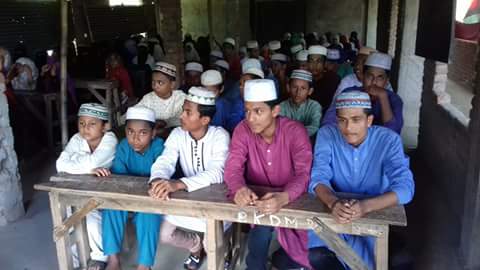 Group Work
Write down five sentences about train journey.
Evaluation
Where did Jishan sit?
Where was the train going?
What was julie doing from her seat?
Home Work
Write a dialogue between two friends about two friends.
Thank You
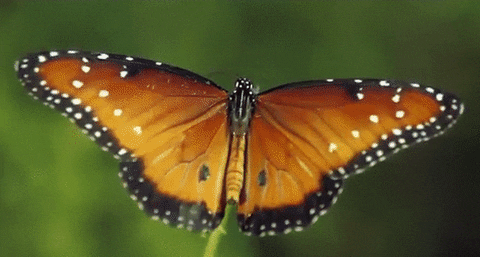